BASEBALL – SOFTBALLΑΣΤΡΑΠΕΛΛΟΣ ΚΩΝΣΤΑΝΤΙΝΟΣ
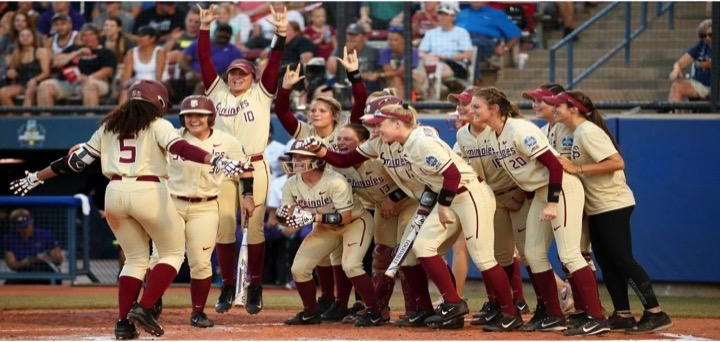 Δημοκρίτειο Πανεπιστήμιο Θράκης, 
Σχολή Επιστήμης Φυσικής Αγωγής και Αθλητισμού
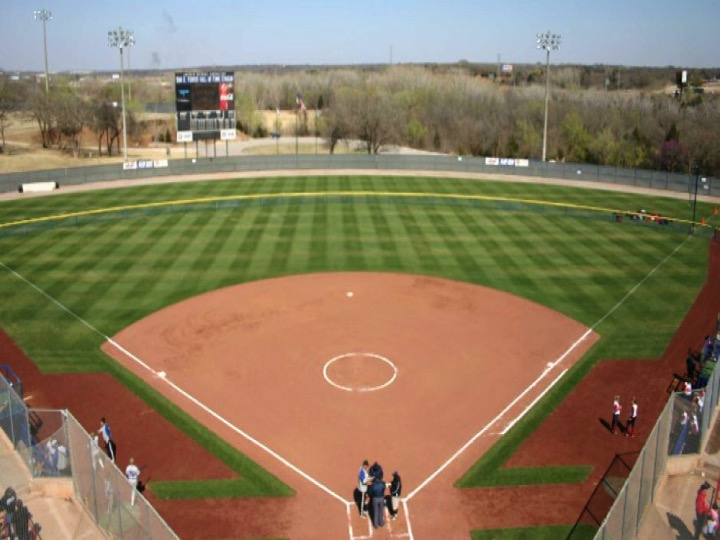 ΕΙΣΑΓΩΓΗ
To softball είναι μια παραλλαγή του baseball (μια πιο «ελαφριά» έκδοση) το οποίο παίζεται με μεγαλύτερη μπάλα σε μικρότερο γήπεδο.
Επινοήθηκε το 1887 στο Σικάγο ως παιχνίδι κλειστού χώρου.
Η ονομασία softball δόθηκε στο παιχνίδι το 1926.
ΕΙΣΑΓΩΓΗ
1997 - Ελληνική Φίλαθλη Ομοσπονδία Σοφτμπολ (ΕΦΟΣ) 

2013 – Παγκόσμια Συνομοσπονδία Μπέιζμπολ Σόφτμπολ

1996 – Σόφτμπολ ταχείας ρίψης (fast-pitch) Ολυμπιακό άθλημα

2005 – αφαιρείται απο τους ΟΑ του 2012

2016 επανκλέγεται για τους ΟΑ 2020
ΤΡΕΙΣ ΤΥΠΟΙ ΣΟΦΤΜΠΟΛ
Σόφτμπολ βραδείας ρίψης (slow-pitch softball)
- η μπάλα πρέπει να διαγράφει καμπύλη τροχιά όταν ρίπτεται από τον ροπαλοφόρο (batter),
- υπάρχουν δέκα (10) παίκτες στο γήπεδο, 
 -το κλέψιμο βάσης απαγορεύεται
Σόφτμπολ τροποποιημένης ρίψης (modified softball)
- περιορίζει την κίνηση του ρίπτη, επιτρέπεται να ρίξει όσο το δυνατόν ταχύτερα, περιοριζόμενος από μια ταλάντευση.
Σόφτμπολ ταχείας ρίψης (fast-pitch softball) 
 - γρήγορη ρίψη,
 - εννέα παίκτες (9)
 - το κλέψιμο βάσης επιτρέπεται
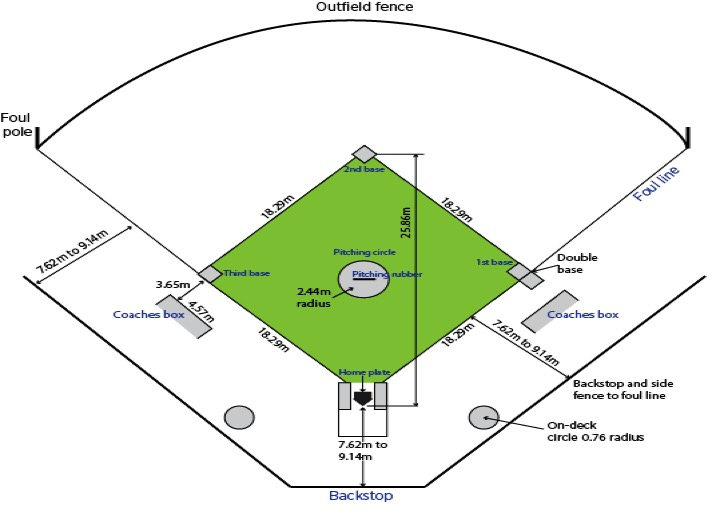 γΗΠΕΔΟ
Το εσωτερικό (infield) γήπεδο είναι μικρότερο από ότι ένα «διαμάντι» μπέιζμπολ.
Οι βάσεις απέχουν περίπου 18 μέτρα (60 πόδια) η μια από την άλλη 
Το εσωτερικό γήπεδο δεν έχει γρασίδι 
Η εξωτερική ζώνη απόσταση περίπου 60 μέτρα από την κύρια βάση
H home plate απέχει από την περιοχή του pitcher περίπου 13 μέτρα
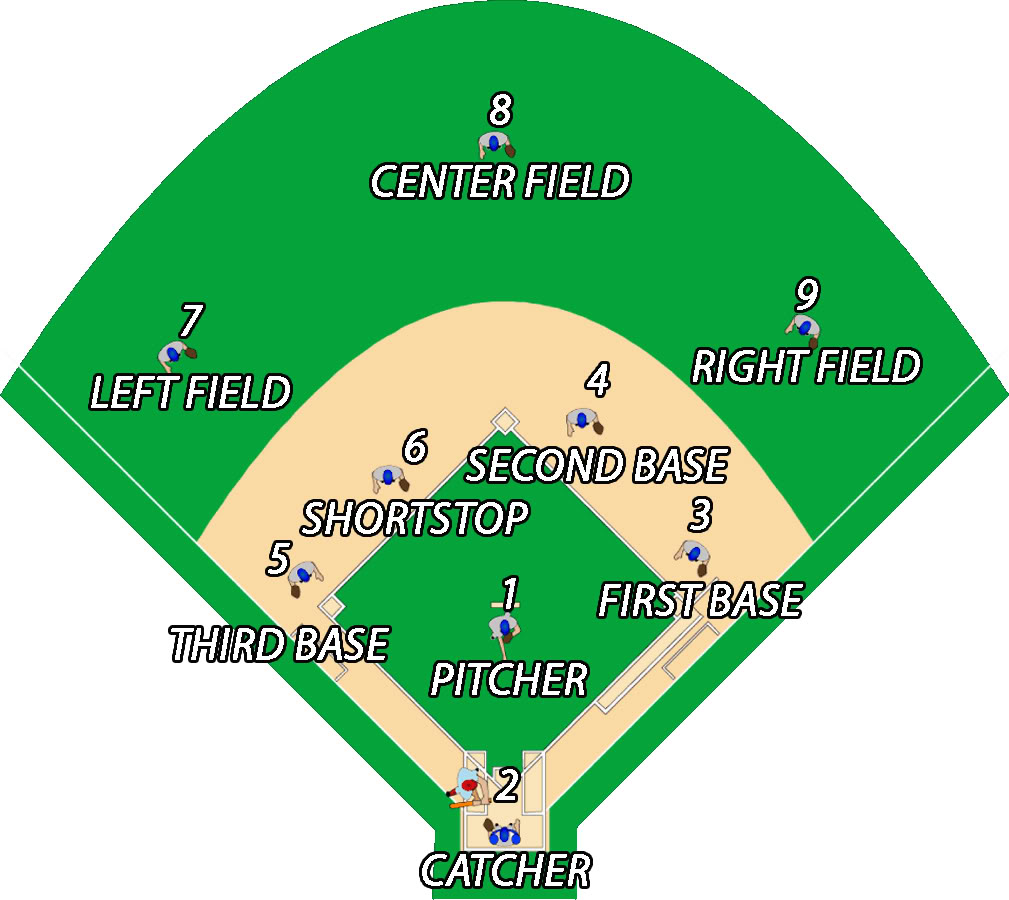 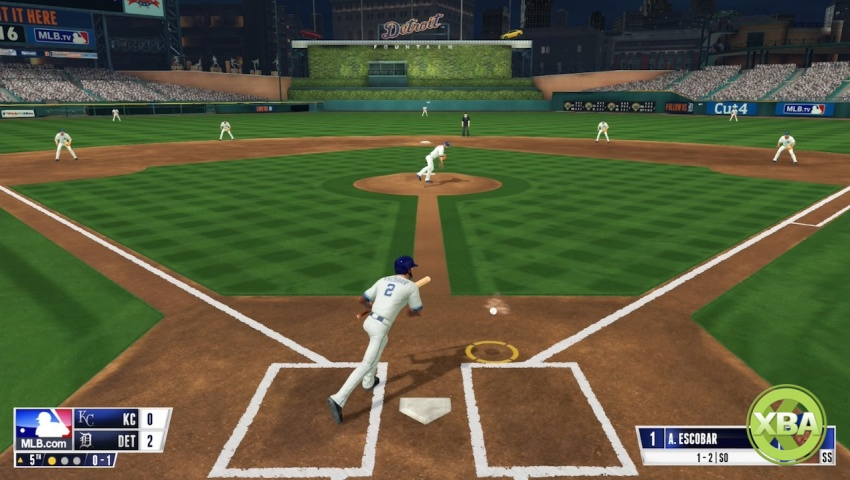 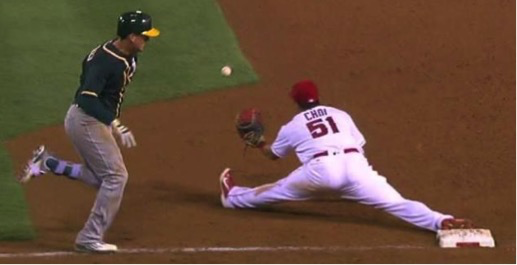 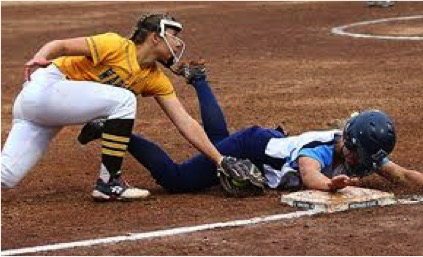 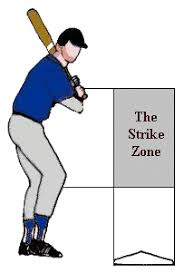 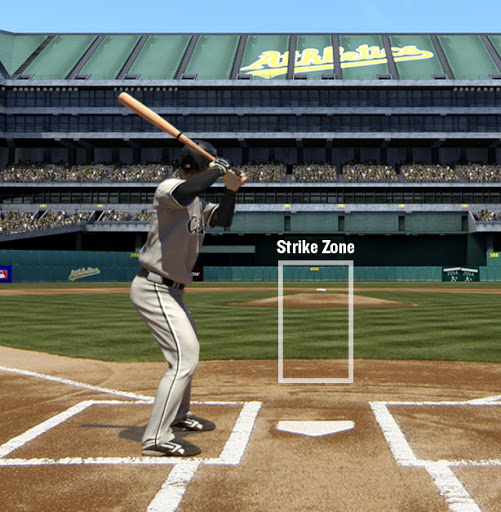 - Strike ονομάζεται μια μπαλιά:
	η οποία είναι μέσα στη strike zone και την οποία δεν κάνει καμία κίνηση ο επιθετικός για να την χτυπήσει ή 
	ο επιθετικός κάνει κίνηση με το ρόπαλο για να την χτυπήσει και δεν τη βρίσκει
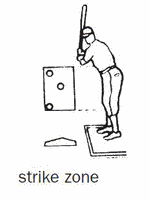 - Ball ονομάζεται μια μπαλιά:
	η οποία είναι έξω από τη strike zone και ο batter (επιθετικός) δεν κάνει καμία κίνηση για να την χτυπήσει. 
	
	Μπαλιά που είναι εκτός strike zone και ο επιθετικός κάνει κίνηση με το ρόπαλο για να την χτυπήσει και δεν τη βρίσκει χρεώνεται ως strike.
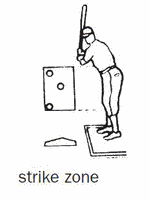 3 strike ο επιθετικός βγαίνει out

- 4 ball ο επιθετικός πηγαίνει κατευθείαν στην πρώτη βάση.
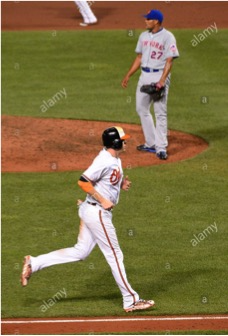 δΙΑΦΟΡΕΣ SOFTBALL - BASEBALL
7 ΔΙΑΦΟΡΕΣ 
Γήπεδο (μεγαλύτερο στο μπέιζμπολ)
Μπάλα (μεγαλύτερη στο σόφτμπολ και κίτρινη)
Ρόπαλο (σόφτμπολ αλουμινένιο – μπέιζμπολ ξύλινο ή αλουμινένιο)
7 περίοδοι (innings) στο σόφτμπολ έναντι 9 στο μπέιζμπολ
Στο μπέιζμπολ παίζουν μόνο άνδρες, ενώ στο σόφτμπολ παίζουν άνδρες, γυναίκες αλλά και μικτές ομάδες
 Ο τρόπος ρίψης στο μπέιζμπολ είναι από πάνω ή από κάτω, ενώ στο σοφτμπολ είναι μόνο από κάτω με μισή περιστροφή.
 Η περιοχή του ρίπτη (pitcher) στο μπέιζμπολ είναι ελαφρώς υπερυψωμένη, ενώ στο σόφτμπολ είναι στο ίδιο επίπεδο.